The shift towards cashless economy of Albania
Digitalization Vs Cash Forum
June 14, 2022, Tirana
Salvador Perez-Galindo
Senior Vice President for Government Engagement 
Central and Eastern Europe, Middle East and Africa (CEMEA)
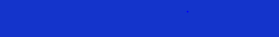 As digital transformation accelerates, we are innovating to give financial institutions, governments, individuals, and businesses new ways to pay and get paid.
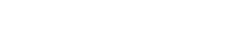 [Speaker Notes: As the world’s largest digital payment network, Visa is a powerful platform to advance financial inclusion and contribute to economic growth. 
Our mission is to further expand and offer convenient and secure digital payment solutions to all consumers in the region. 
As digital transformation accelerates, we are innovating to give financial institutions, governments, individuals, and businesses new ways to pay and get paid. 
Together with our partners, banks, we support governments to stimulate the growth of the cashless and digital economy and our goal at this Forum is to identify how we can leverage existing technologies and innovations to help the regional economy thrive.]
Albania’s Landscape
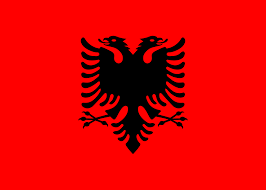 Access
Acceptance
Use
4
72%
12.5
POS terminals per 1,000 (2021)
of population using 
internet (2020)
use of electronic payments per capita  (2021)
Measuring digital payments
Albania is digitally transitioning. With the right level of implementation of certain public policies, Albania can grow across all of these indicators, thereby raising its digital payments maturity in line with the Digital Agenda Strategy (2015-2020) and beyond.
31
69%
7.7%
ATMs per 100,000 (2020)
of adults with payment account (2021)
Debit, credit card use (2018)
Significant improvements                                                                                                 in access to payment accounts and in use of electronic payments
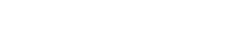 https://openknowledge.worldbank.org/bitstream/handle/10986/29654/LDB-FinInclusion2018.pdf 
https://data.worldbank.org/country/albania 
https://www.bankofalbania.org/Payments/Payment_systems_statistics/ 
https://www.bankofalbania.org/Press/Press_Releases/Governor_Sejko_presents_BoA_s_Annual_Report_2021_to_the_Parliamentary_Committee_on_Economy_and_Finance.html
Authored by Bassit Abbas 
(Visa Government Engagement, CEMEA)
[Speaker Notes: Despite a growing economy, in 2017, less than 40% of the adult population in the country had access to a transaction account with a bank or other regulated payment service provider, and the usage of those accounts was low when compared to peer countries. For instance, the total number of cashless payment transactions per inhabitant in Albania was 4.3 in 2016, whereas on average upper-middle income countries report over 40 cashless transactions per inhabitant. Cash usage was deeply rooted in the payment habits of Albanian consumers and businesses. Of all payments initiated by consumers, 96% were in cash, as compared to 90% of payments received. Similarly, businesses in Albania received 99.2% of all payments in volume terms in cash, while 66% of payment initiated by businesses were in cash.
Due to the work of public and private stakeholders’ electronic payments and financial inclusion of population is boosted. The number of electronic payments conducted in Albania was up by 29.5% in 2021. The regulatory amendments, coupled with the infrastructural improvement helped their increase. The use of electronic payments per capita reached at 12.5, at the end of 2021, from 4.3 as of end 2016.  Also, the expansion in the share of population owing a current account has recorded positive developments.  In 2021, around 69% of adults have a payment account, from only 40% in 2017.]
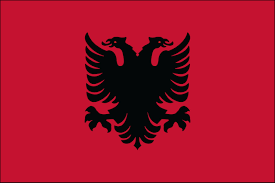 Regional Insights
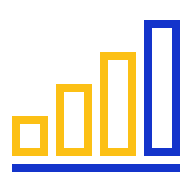 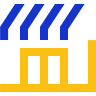 Merchant Outlets (per 1,000)
Cross-border Merchant Value Share
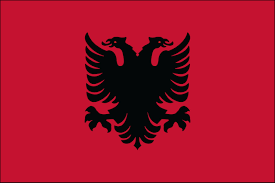 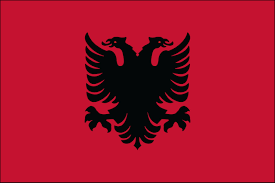 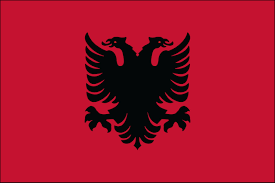 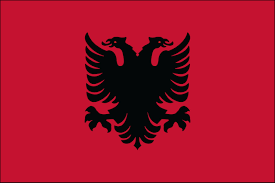 4
64%
Albania
Albania
Albania
Albania
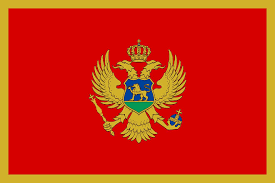 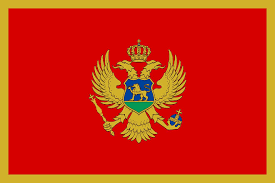 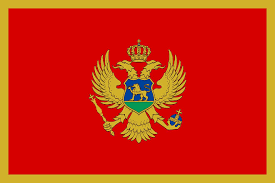 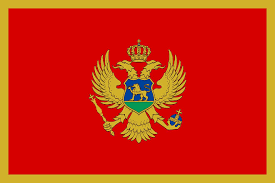 19
63%
Montenegro
Montenegro
Montenegro
Montenegro
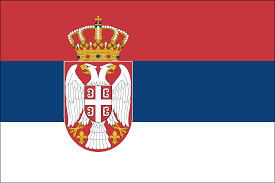 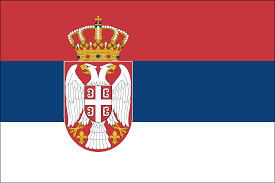 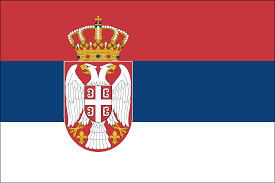 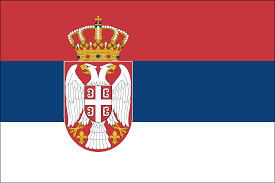 15%
12
Serbia
Serbia
Serbia
Serbia
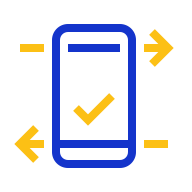 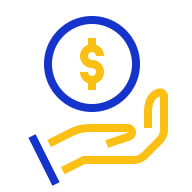 Payment Value over Total Visa Volume
Cross-border Payment Value Share
12%
40%
49%
29%
45%
13%
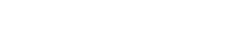 Visa Information
[Speaker Notes: Payment Value over Total Visa Volume - share of POS payments in total value
XB merchant value share represents spending of international visitors in Albania 
XB payment value share represents spending of Albanians abroad]
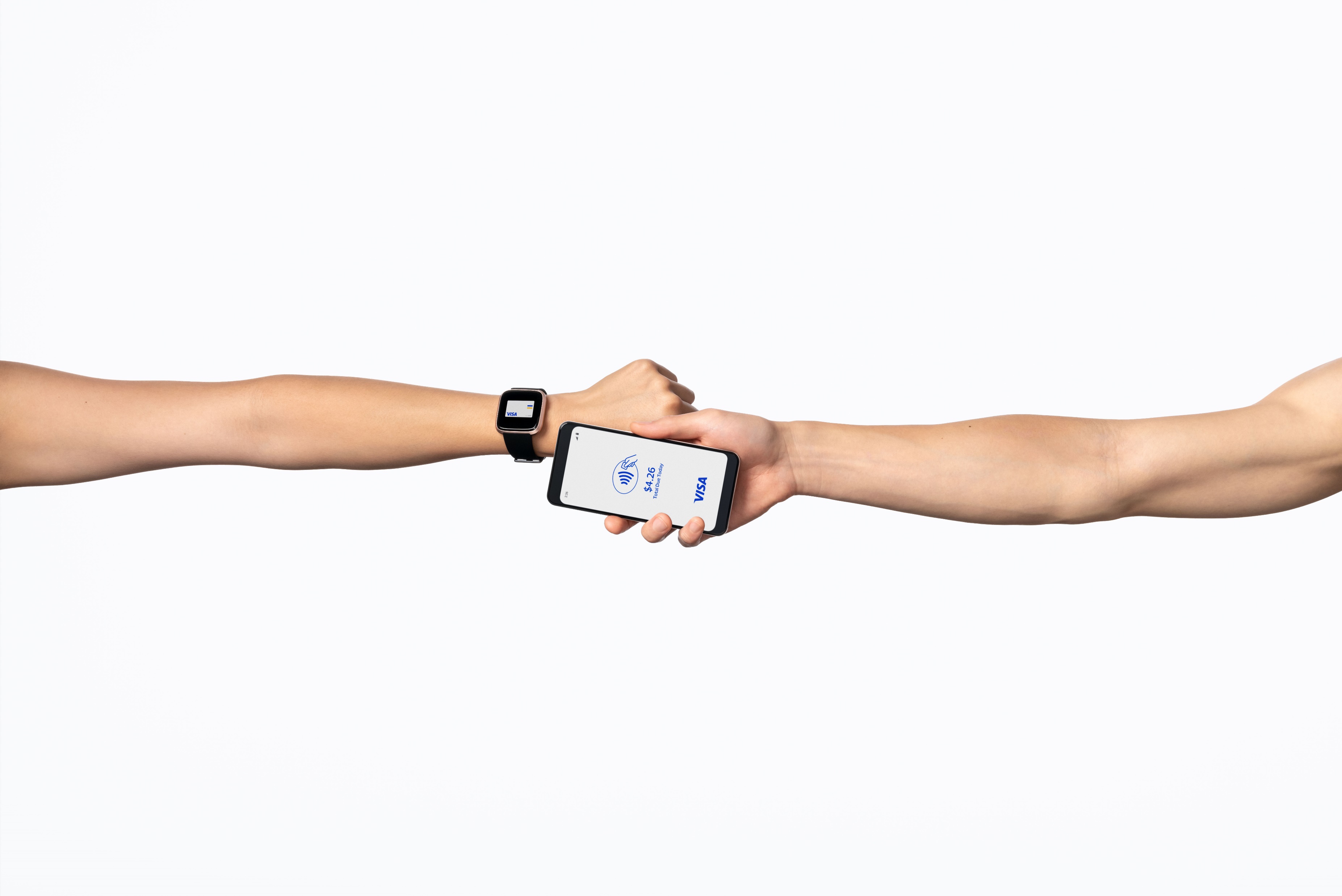 Visa is scaling innovation through partnerships
Strategic partner to governments in digitalization by developing and implementing innovative solutions
Public-private partnerships that combine trusted technology and services with modernized infrastructure drives inclusion
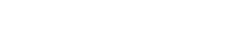 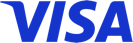 5
©2022 Visa. All rights reserved. Visa Confidential
[Speaker Notes: At Visa, we look forward to partnering with central banks and governments to benefit from these trends and drive adoption of digital services. 
Combining Visa’s proven technology, processing, and security capabilities with the complementary capabilities of public partners will help support the current and future needs of governments, banks, and consumers. 
We leverage our deep payments industry expertise to develop and deploy services that enable safer and more flexible transactions for users, which in turn encourages use and drives adoption. 
Also, our products and services deliver cost savings and allow businesses and governments to effectively manage the use of electronic payments.]
What Public Private Partnership can do
Use
Acceptance
Access
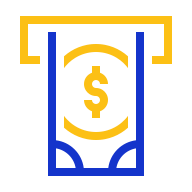 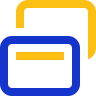 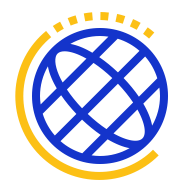 Government as Role Model
Mandating acceptance of digital payment for wages and public services 
Urban mobility using contactless technology
Infrastructure Investment
Enabling environment to allow access 
Conducive regulation for new entrants to payments infrastructure
Separation of public and private roles
Limits on Cash
A cash payment cap
Tax on cash transactions
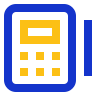 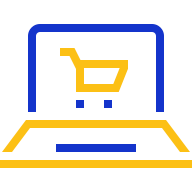 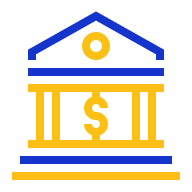 Incentives and Mandates
Incentives for merchants to buy or rent POS terminals
VAT rebates, income tax reductions based on use of digital payments
Obligation to accept digital payments by segments, annual sales etc.
Education & Inclusion
Financial education campaigns can contribute to adoption of payment technologies and products
Lotteries & Rewards
Rewarding purchases made online with entering a lottery
Tax rebates during special campaigns
Cashback programs
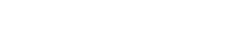 6
[Speaker Notes: Albanian Government is a role model and an example of proactive and successful approach, by developing e-Albania portal and providing 95% of the public services online. 
We welcome the government’s plan to implement online and paperwork-free work process in the public administration within 2023 and we are ready to support you and banks in this process.]
How can Visa help?
7
Supporting Albania’s Digital Agenda
Visa is focused on enabling the movement of money for everyone, everywhere
Acceptance Solutions
Government Solutions
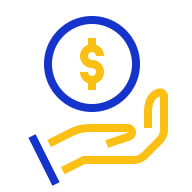 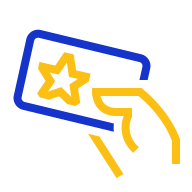 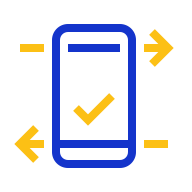 Consumer Experience
Contactless
Convenient, simply and fast

Elimination of cash on delivery
App Card on File
Card on Delivery, Tap to Phone

Digital wallets 
Issuer wallets
Pays wallets (Apple pay, Google pay)

P2P solutions
Money movements
Alias
Disbursements
Welfare payments, emergency relief payments and tax refunds

Collections
Digitalization of payments to government 

Urban Mobility
Simple, convenient and secure digital payment solutions in transport

Data Analytics
Research, benchmarking, actionable insights and data-driven solutions
Payment Gateways
Commerce platforms allowing governments to accept payments
Expansion of Offerings
Entrance of Payment Facilitators  into the market 
Innovative acceptance solutions developed by FinTech companies

Technology
Contactless, Tap to Phone
E-comm platforms
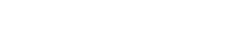 Case study: “State in the Smartphone”
Supporting Government of Ukraine in developing and operating e-Gov platform “Diia”
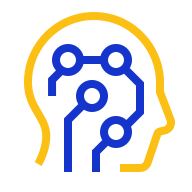 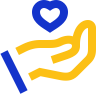 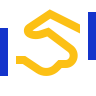 Disbursement
G2C disbursement program to improve vaccination rates 
Digital card issuance practically meant no cost for issuers, quick access to state support, control of spending via MCC
Payment of other  state  support (unemployment, IDPs etc)
Collection
Digitalization of all national and sub-national level payments to government (fines, taxes and government service fees)
Processing solution for C2G and B2G online payments
By 2024 Diia is expected to enable online acceptance of all public services and related payments
Evolution to FinTech

Digital state – automation  and digitalization of all processes

100% public services, including financial, available 24/7/365

Fast and simple interaction of citizen with the state through smartphone
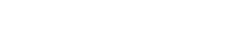 [Speaker Notes: Visa supported is supporting Government of Ukraine in developing and operating “Diia” platform
Diia is a portal and mobile app of e-governance in Ukraine that allows Ukrainian citizens to access and use public services and digital documents in their smartphones.
As Ministry of Digital Transformation of Ukraine committed to digitize all national and sub-national level payments to government (fines, taxes and government service fees), in 2019 Visa and the Ministry has started cooperation in implementing the best digital payments technological solutions for the state. 
In September 2021, Visa deployed its processing solution for “Diia”, which processes C2G and B2G online payments.  
By 2024 Diia is expected to enable online acceptance of all public services and related payments at national and sub-national level. 
Another important pillar of Diia is G2C disbursement program, deployed first to improve vaccination rates 
Product is debit card (prepaid card functionality in practice as cards cannot be reloaded), only digital issuance was available at the start of the program (Dec 19, 2021) but later physical issuance was added (January 4, 2022)
MCC codes are used to limit transactions for specific merchants/industries (transactions is blocked if merchants is out of the program scope), no cash-out and no P2P transfers allowed
Funds to be used by beneficiary within 4 months, if not banks will return funds to the Treasury
Payment of other  state  support (unemployment, IDPs etc)
Diia is evolving to FinTech, enabling automation and digitalization of all processes, 100% public services, including financial, available 24/7/365, as well as fast and simple interaction of citizen with the state through smartphone]
Key takeaways:
Visa is devoted to collaboration with Albanian Government and Central Bank
Leverage infrastructure and know-how from well established players like Visa
Focus on acceptance, government solutions and consumer experience to advance digitalization of economy
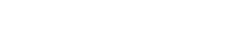 For more information, please contact
Salvador Perez-Galindo

Senior Vice-President, Government Engagement, 
Central and East Europe, Middle East and Africa
sperez@visa.com
Snezana Sofijanic

Head of Government Engagement for Western Balkans
ssofijan@visa.com
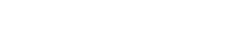